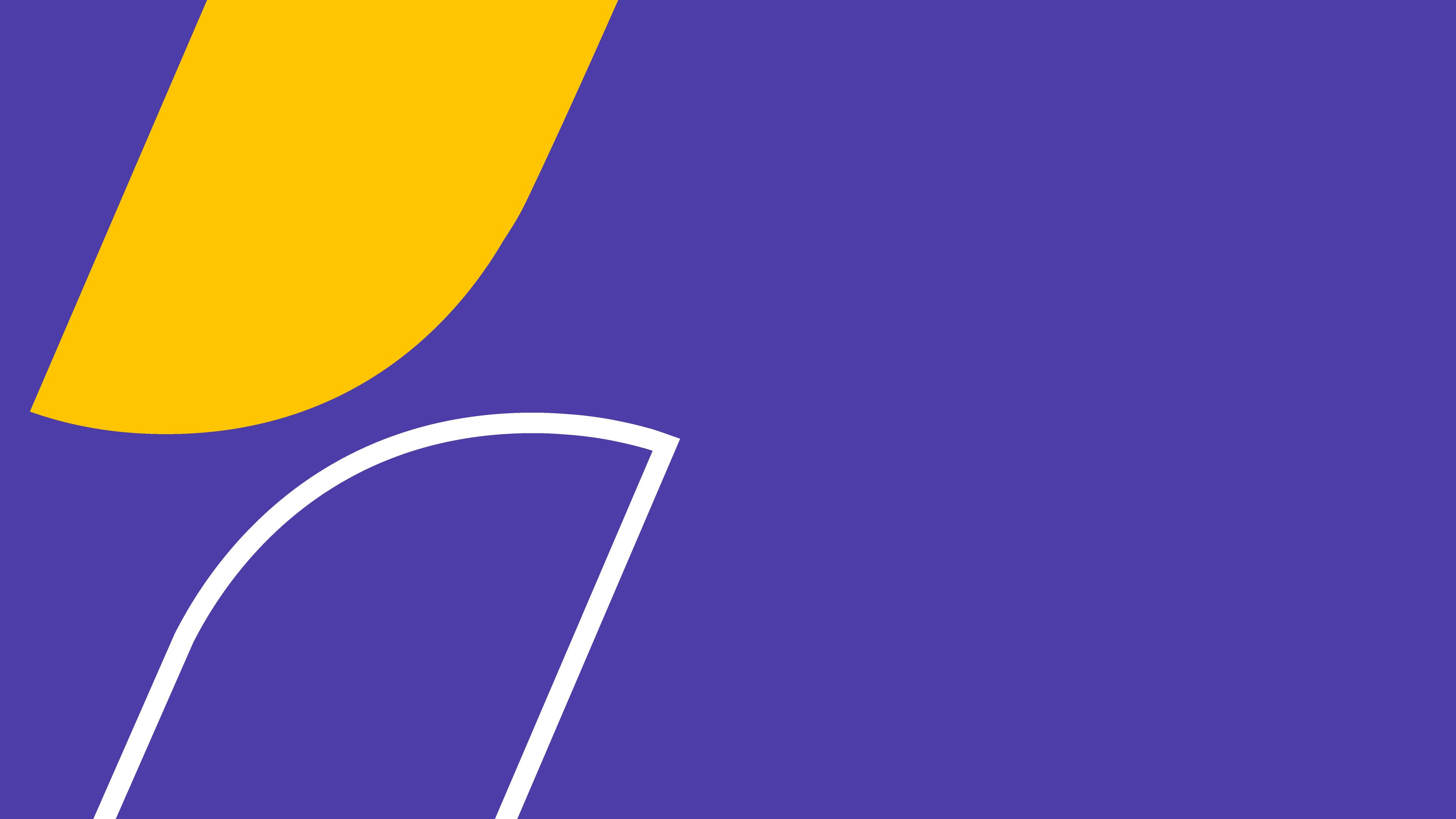 Título lorem
Ipsum sit amet
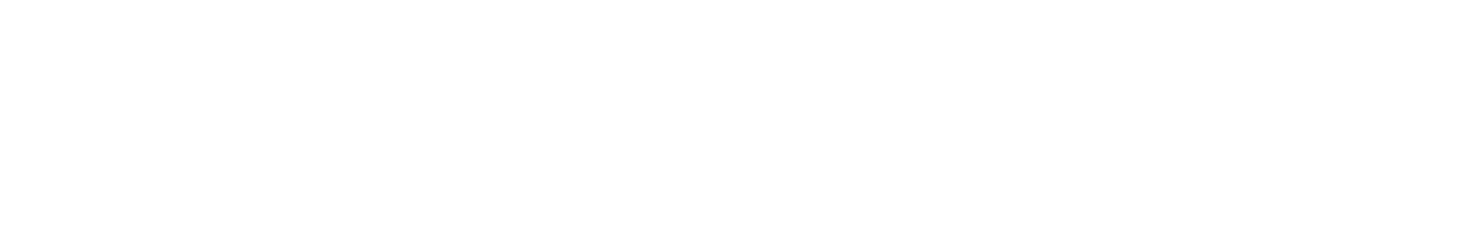 [Speaker Notes: PORTADA 1: SOLO AGREGAR EL TÍTULO DE LA PRESENTACIÓN Y CAMBIAR EL NOMBRE DE LA INSTITUCIÓN]
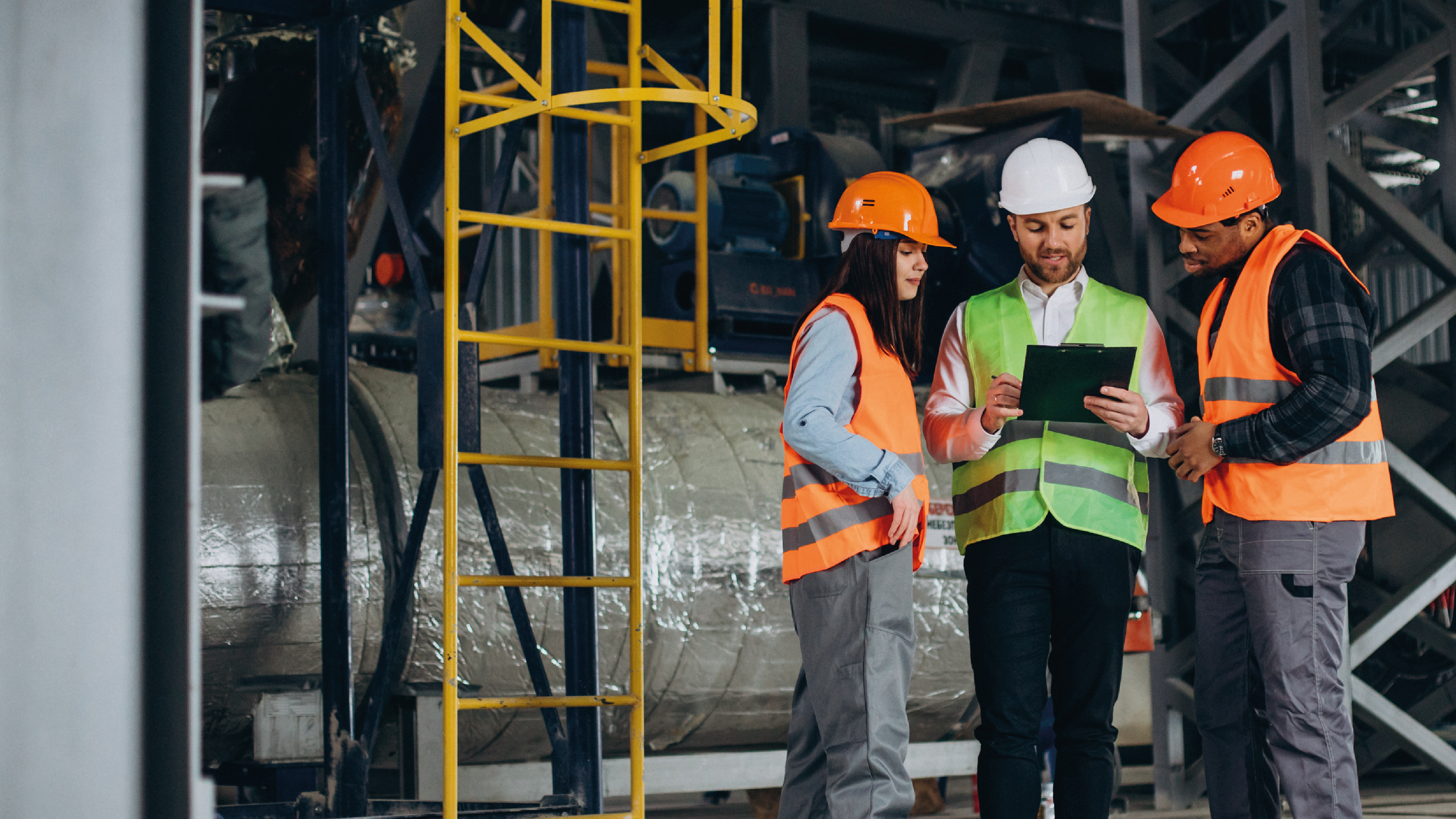 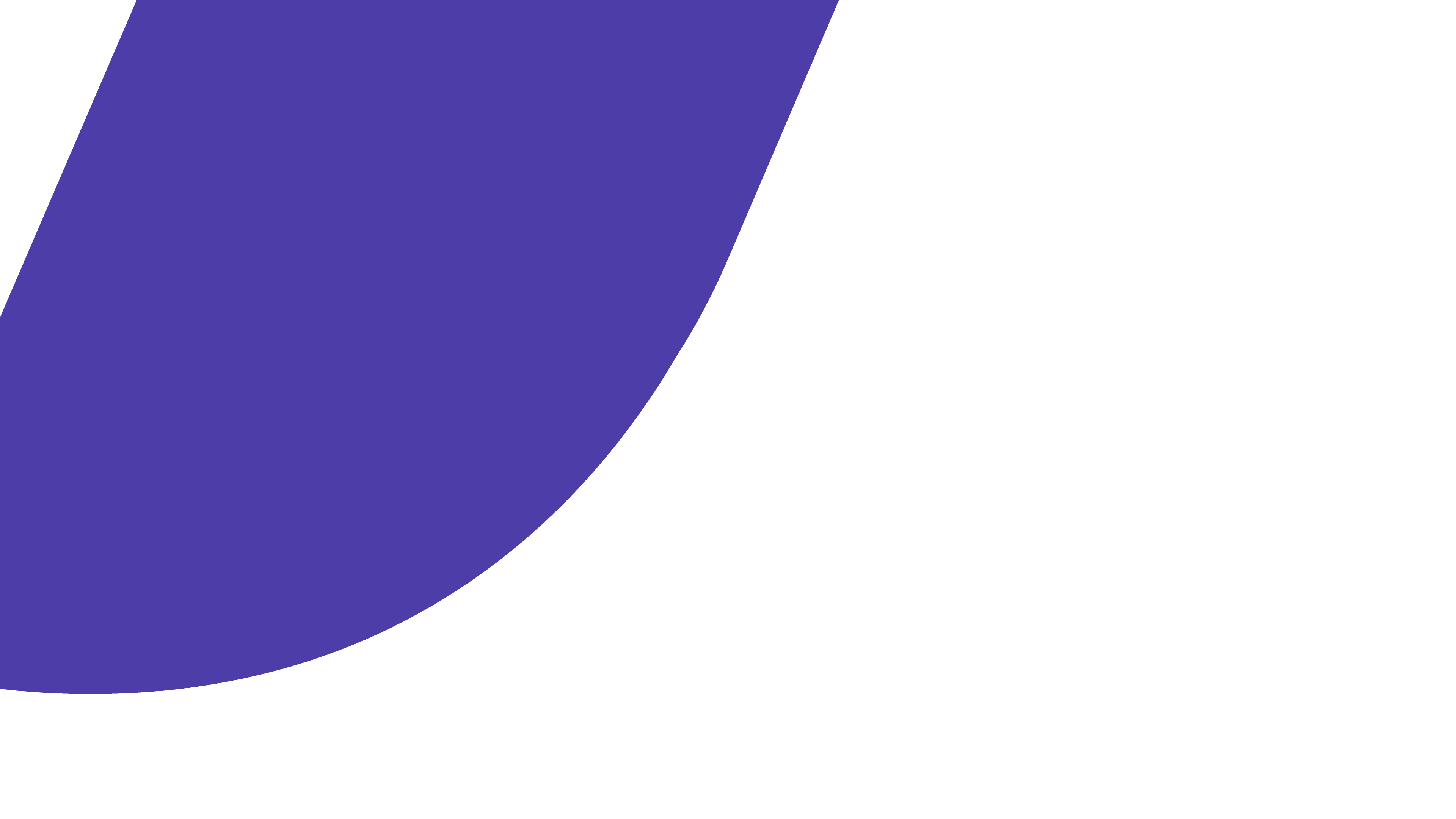 Título lorem
Ipsum sit amet
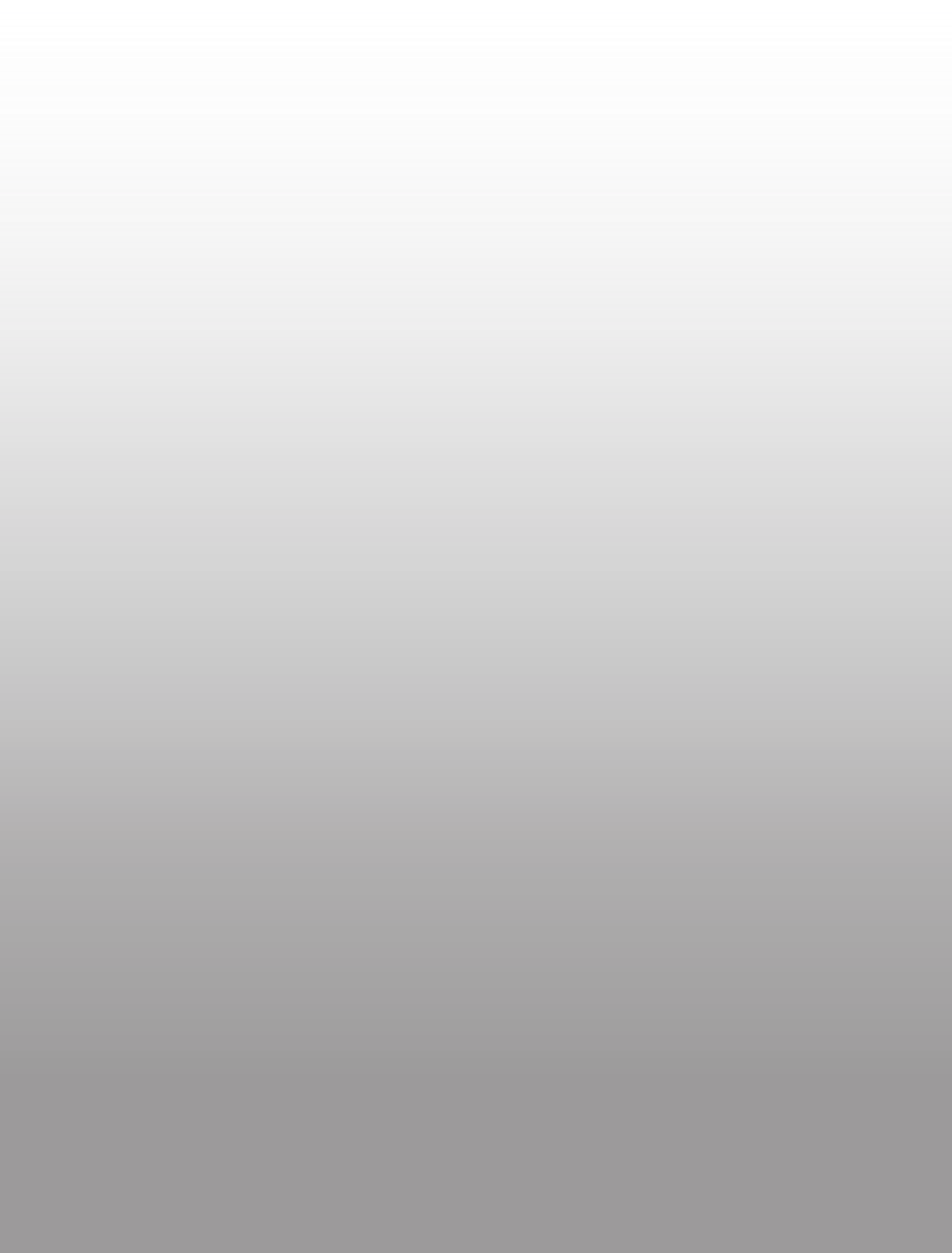 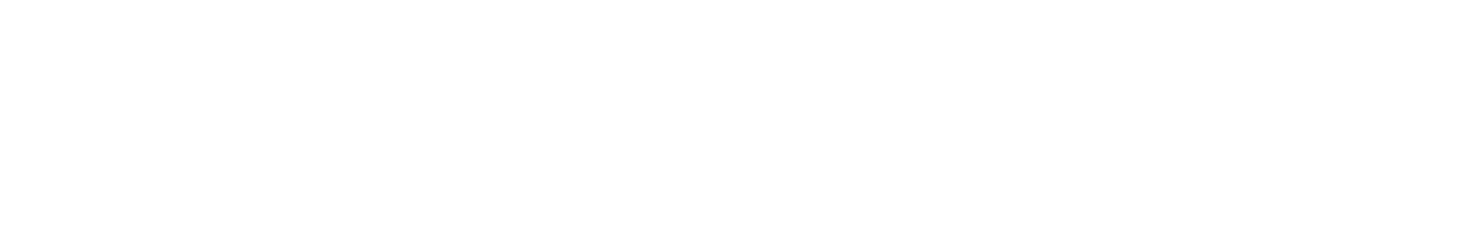 [Speaker Notes: PORTADA 2: CAMBIAR FOTOGRAFÍA DE FONDO PARA NUEVAS PRESENTACIONES Y EL NOMBRE DE LA INSTITUCIÓN]
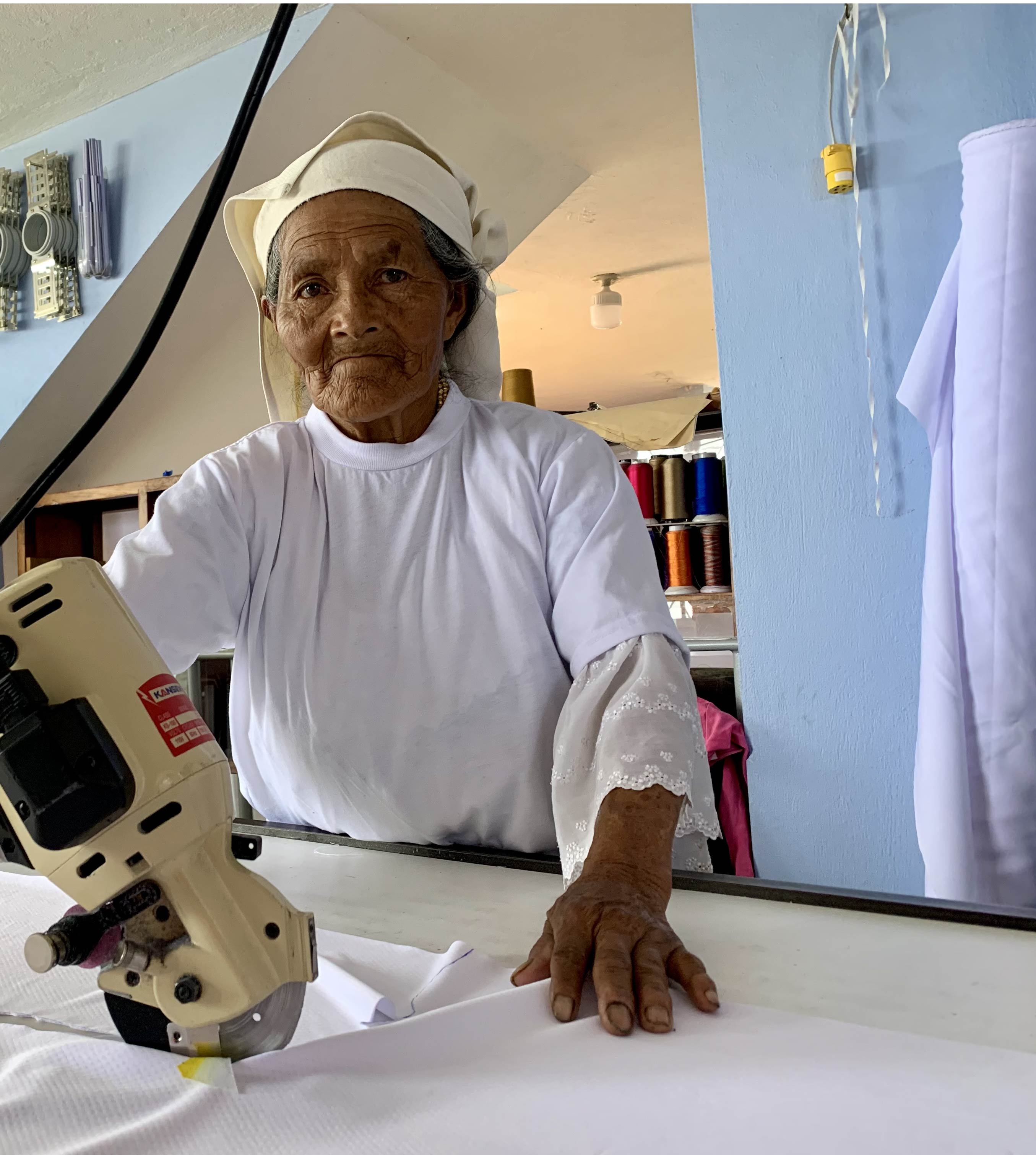 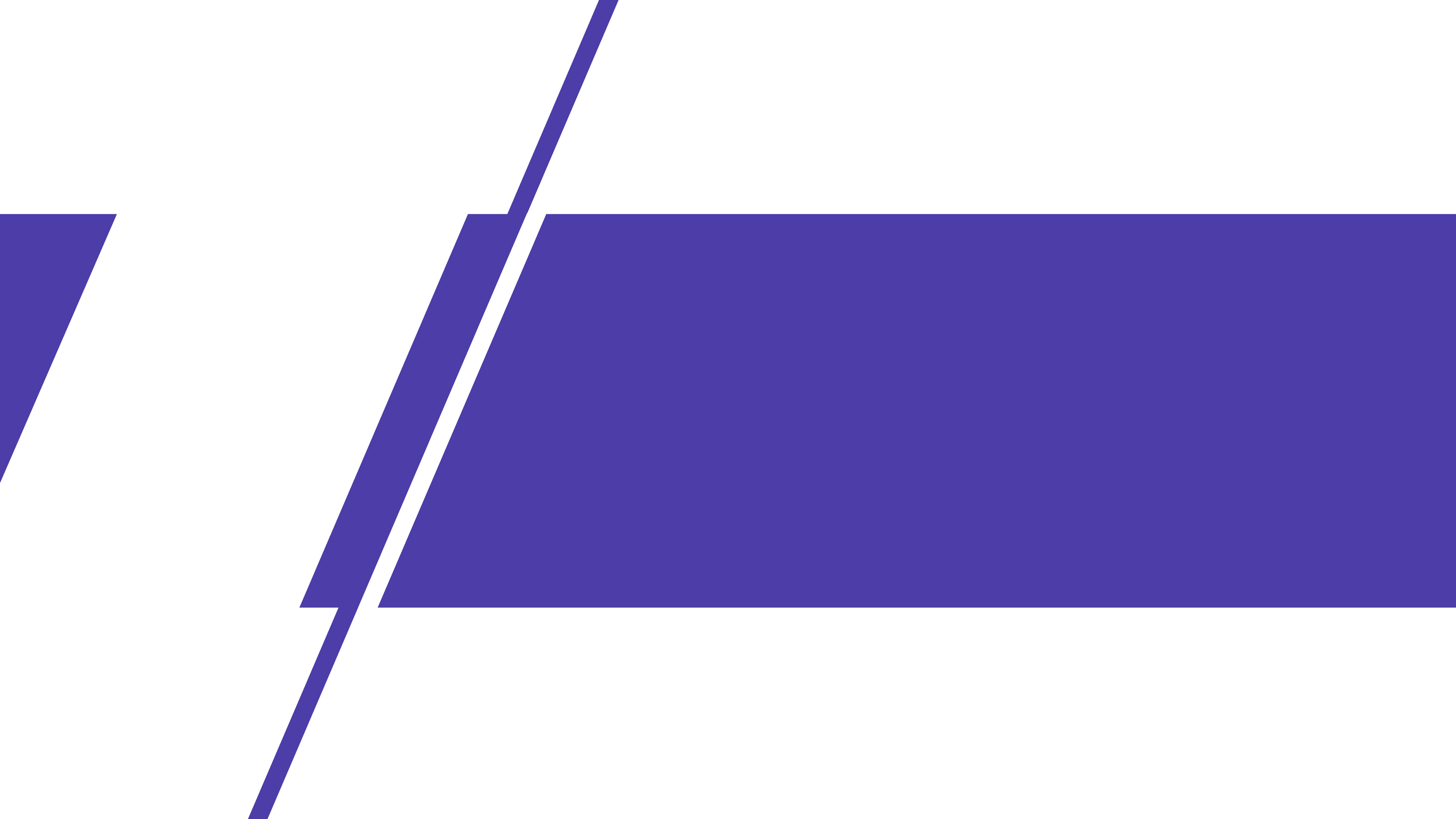 Subtítulos
o separadores
[Speaker Notes: SUBTÍTULOS O SEPARADORES: SE PUEDE CAMBIAR LA FOTOGRAFÍA POR UNA REFERENTE AL TEMA A EXPONER. CUIDAR QUE LA FOTOGRAFÍA TENGA TODOS LOS ATRIBUTOS DE COMPOSICIÓN]
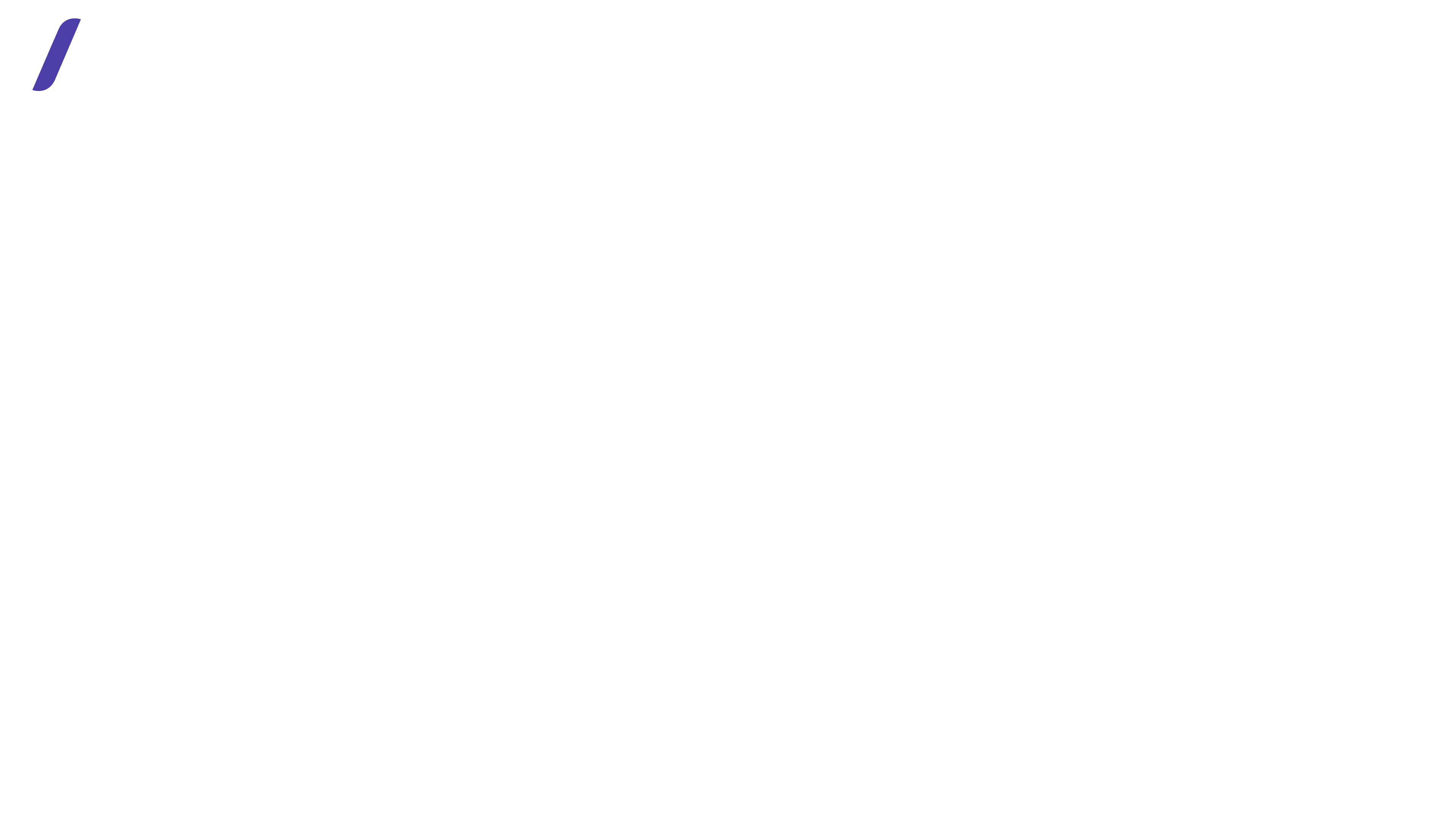 Título de la diapositiva
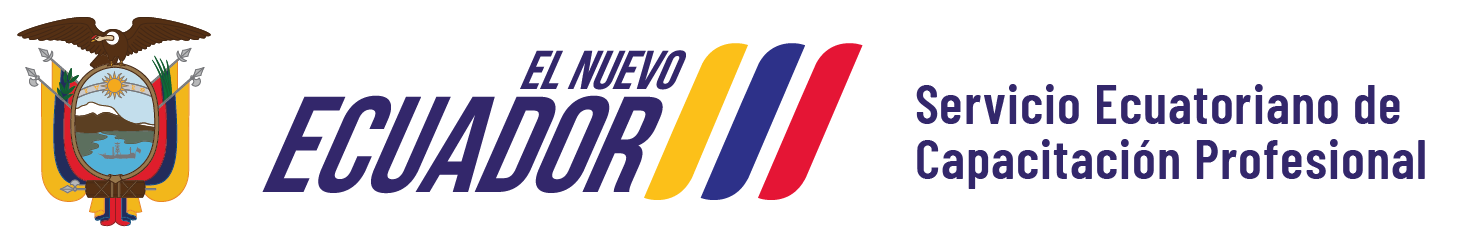 [Speaker Notes: CONTENIDO: DIAGRAMACIÓN DE DIAPOSITIVA LIBRE. CAMBIAR EL NOMBRE DE LA INSTITUCIÓN]
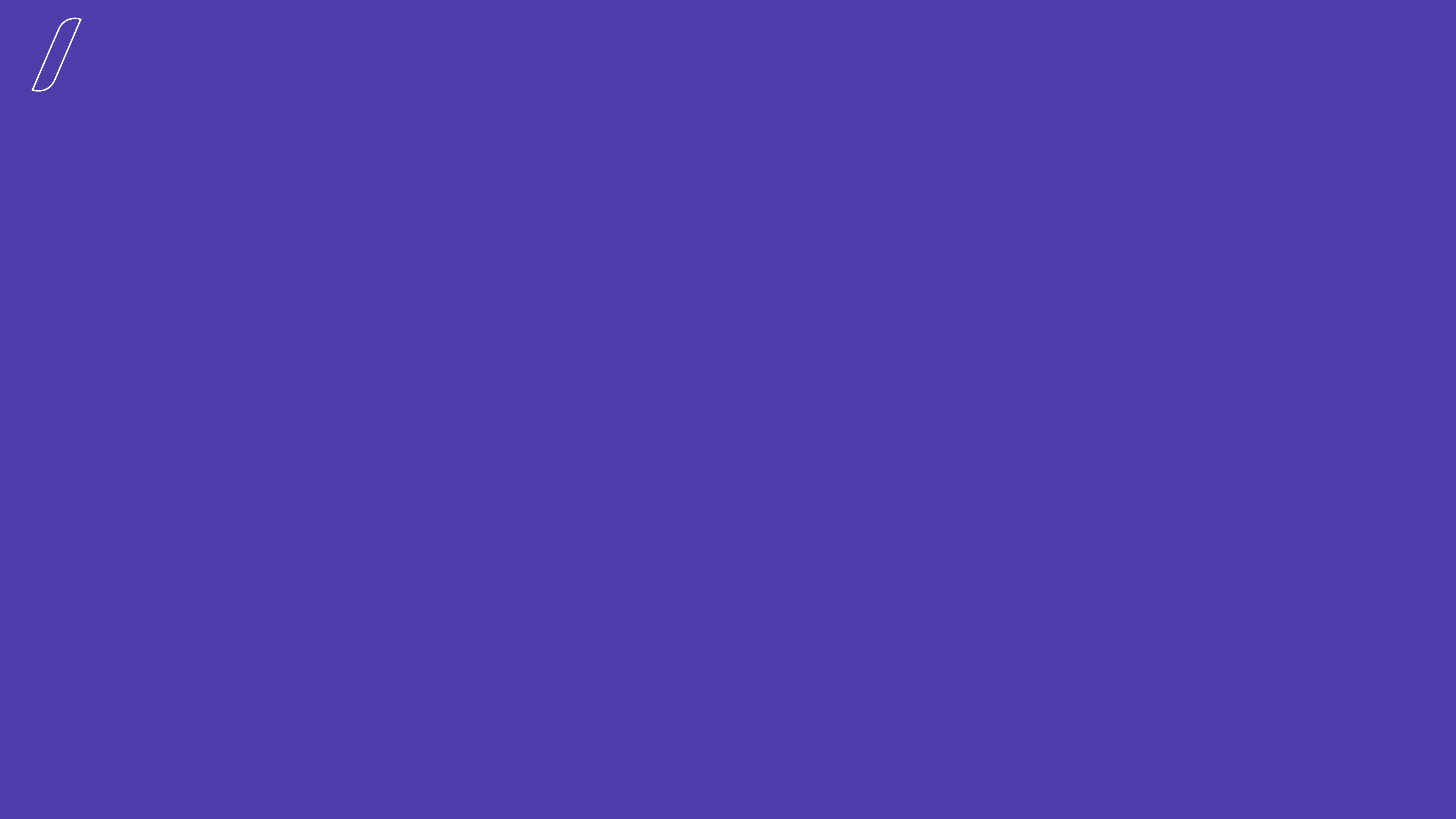 Título de la diapositiva
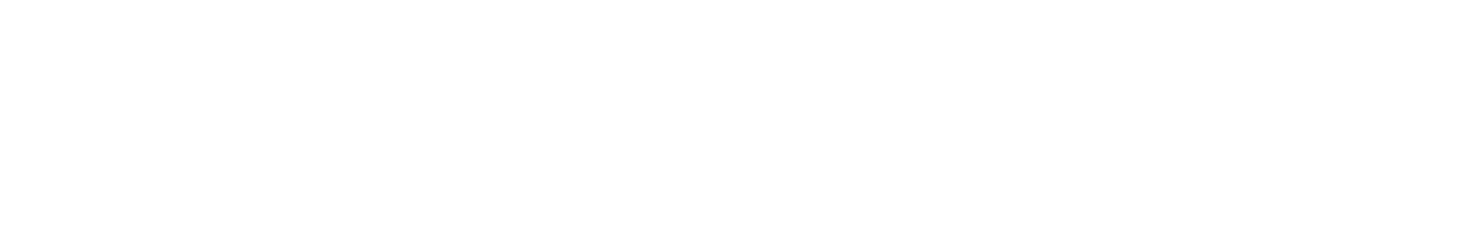 [Speaker Notes: CONTENIDO: DIAGRAMACIÓN DE DIAPOSITIVA LIBRE. CAMBIAR EL NOMBRE DE LA INSTITUCIÓN]
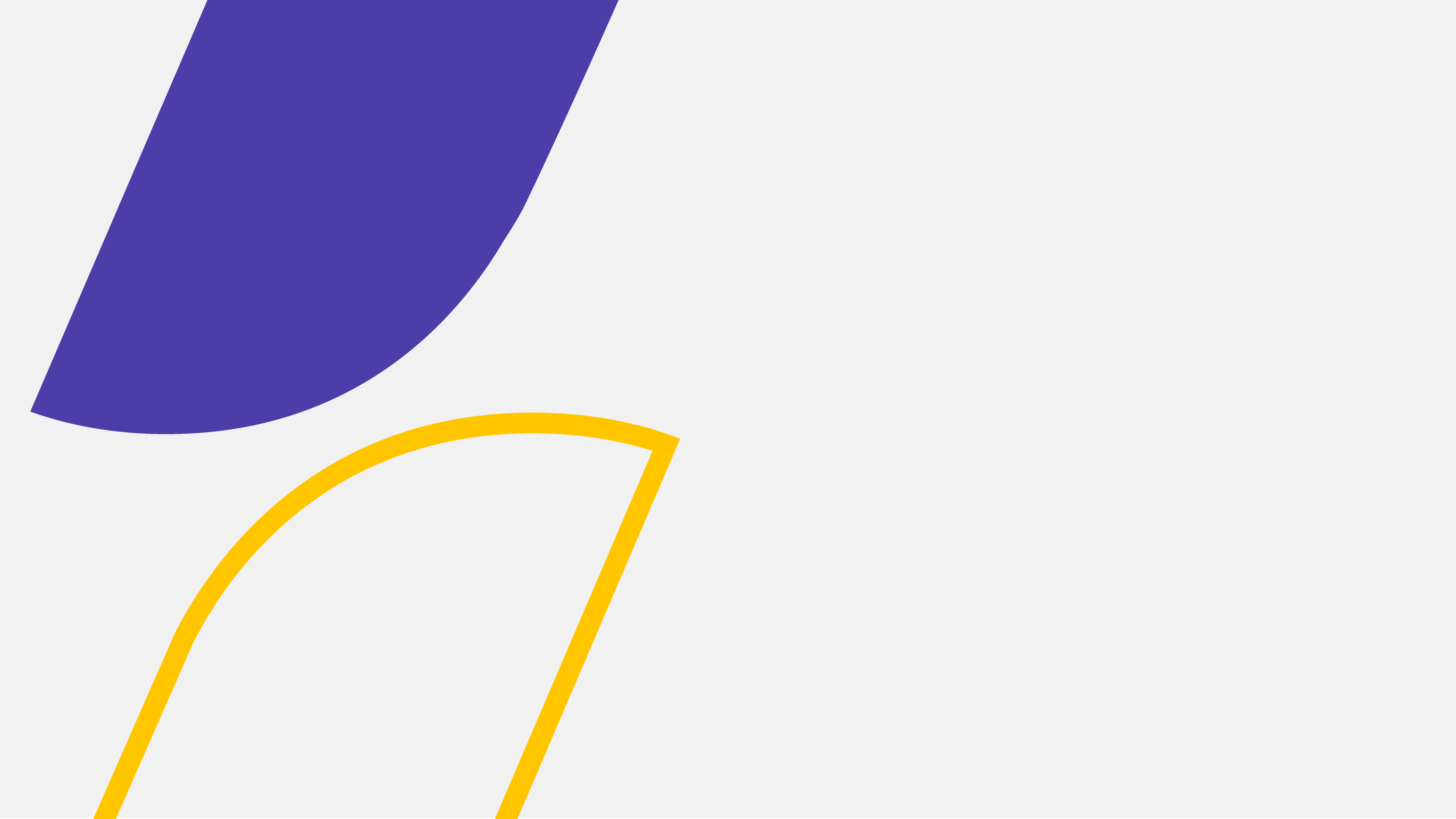 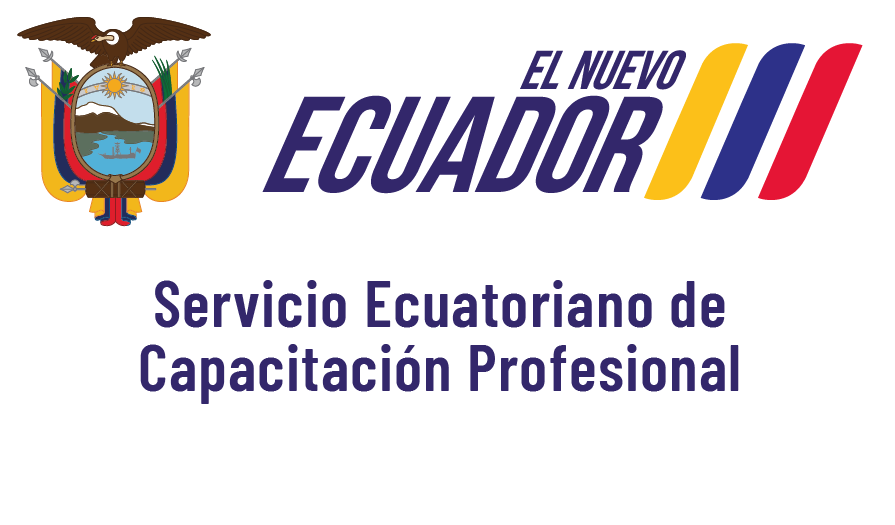 [Speaker Notes: CIERRE: EL CIERRE DEBERÁ SER DISEÑADO POR CADA INSTITUCIÓN DE ACUERDO AL MODELO]